مجموعة اللافقاريات
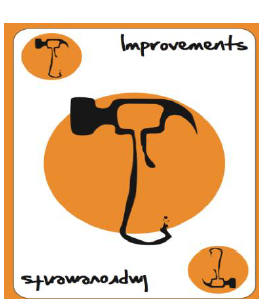 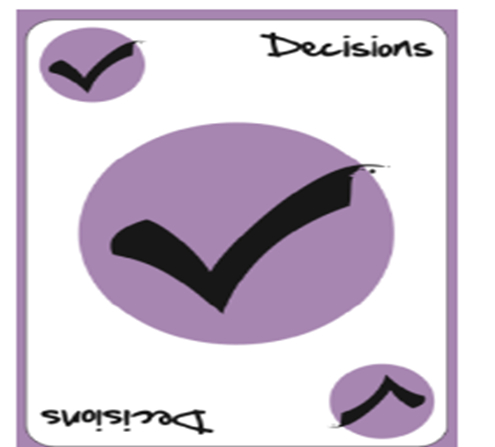 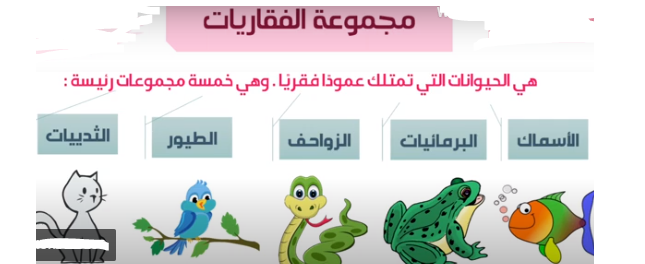 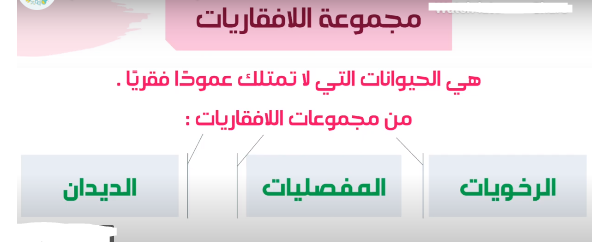 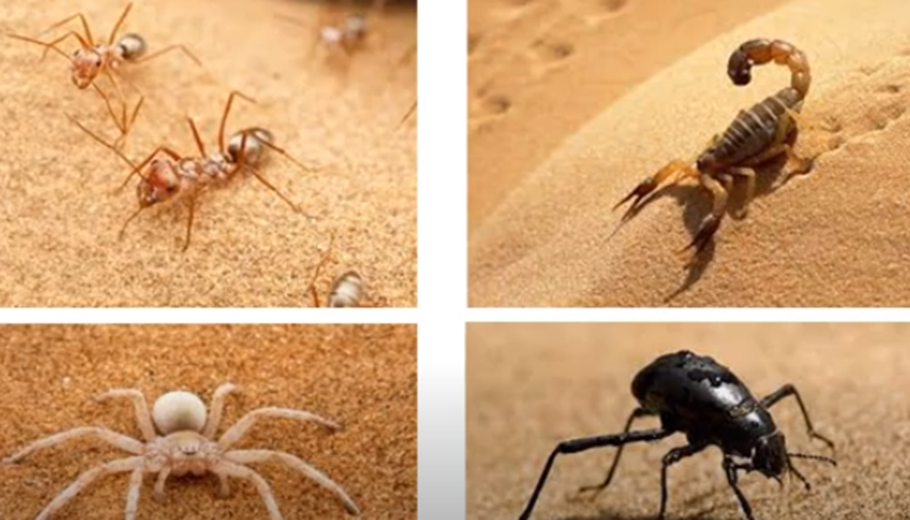 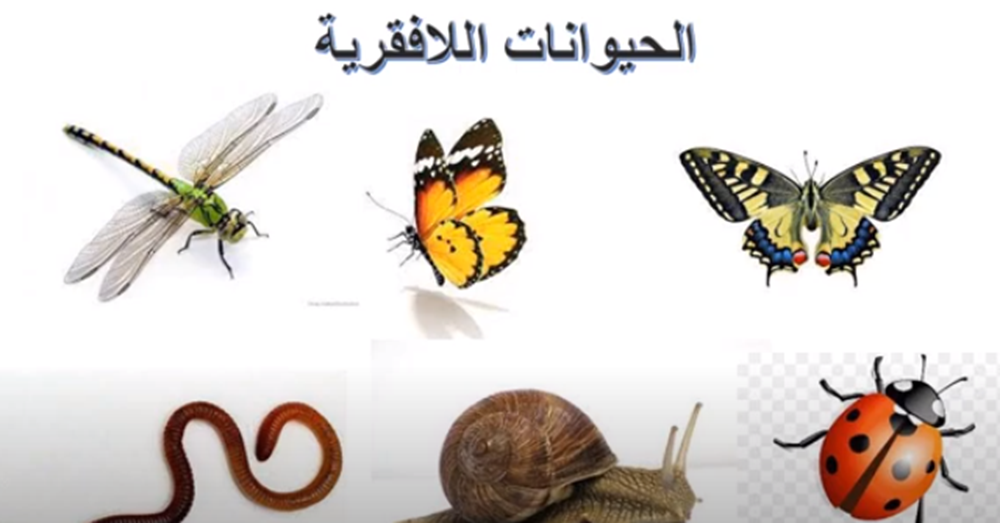 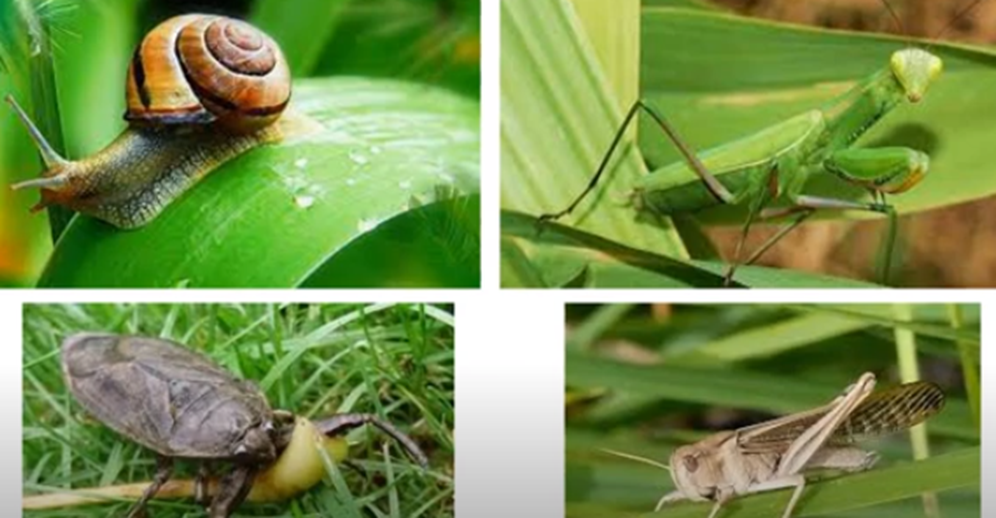 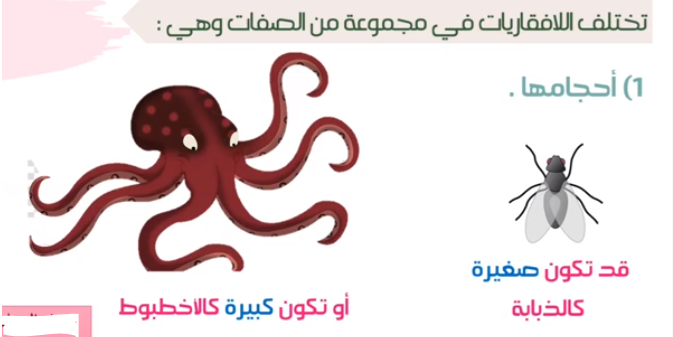 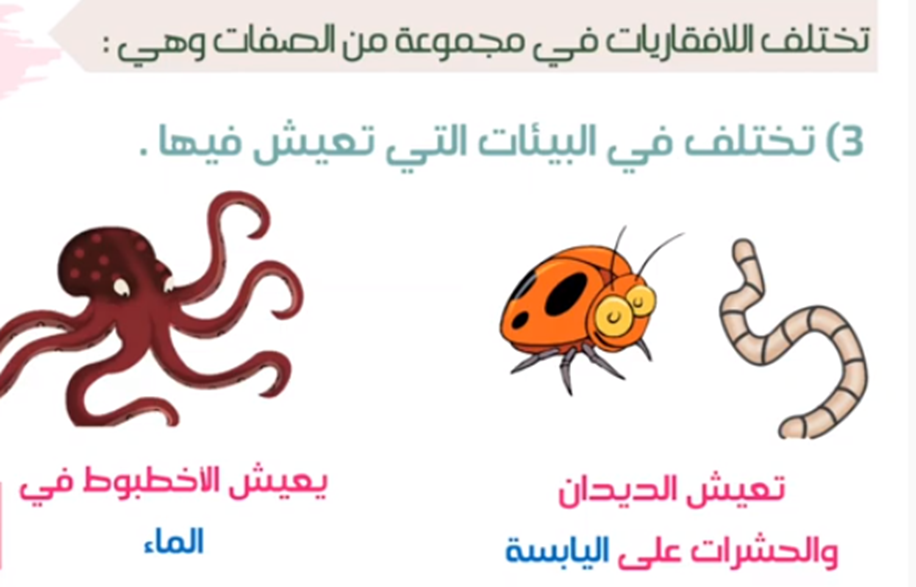 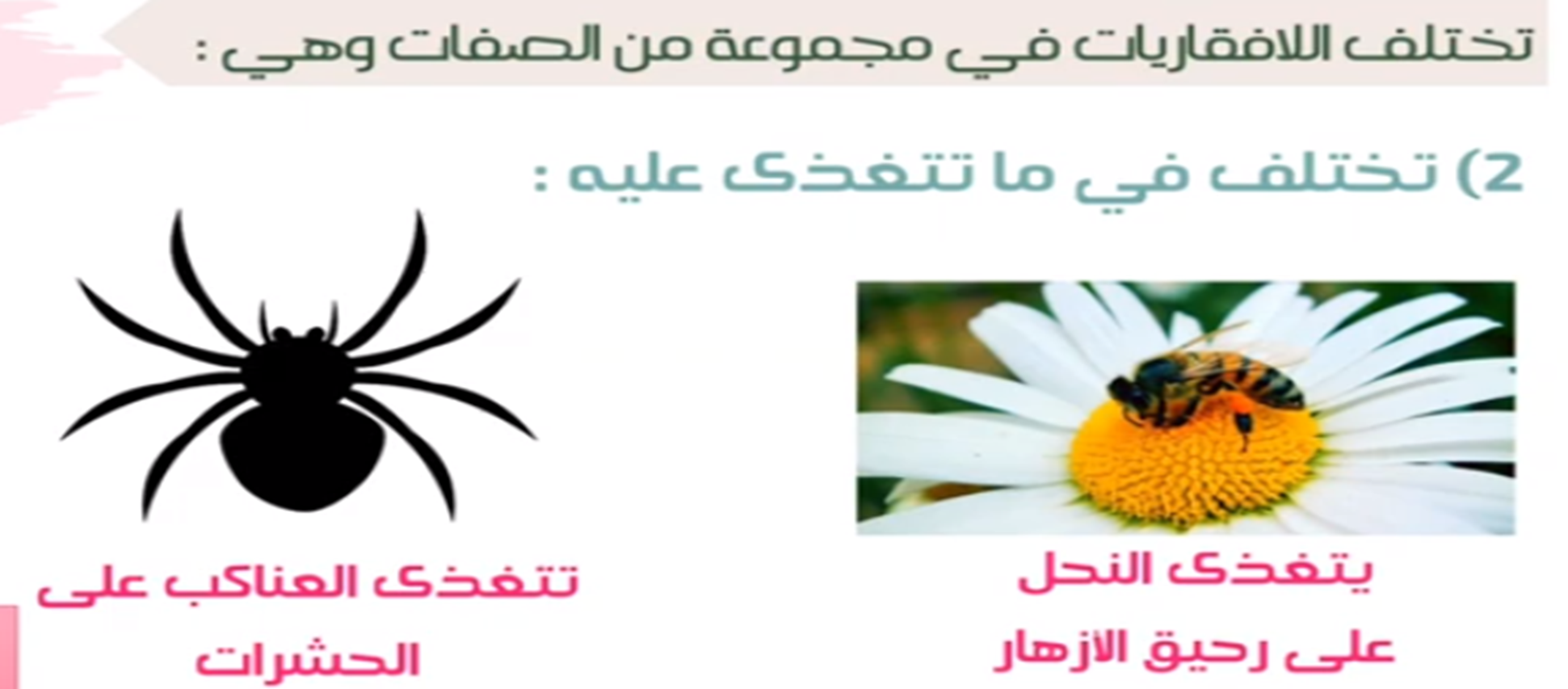 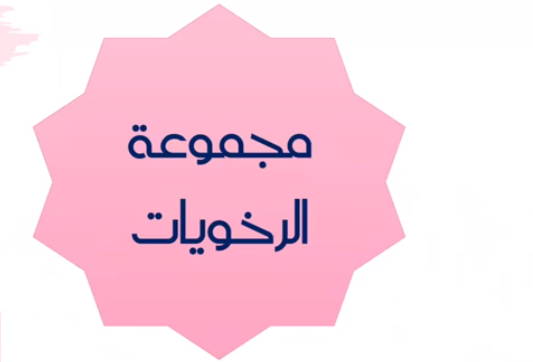 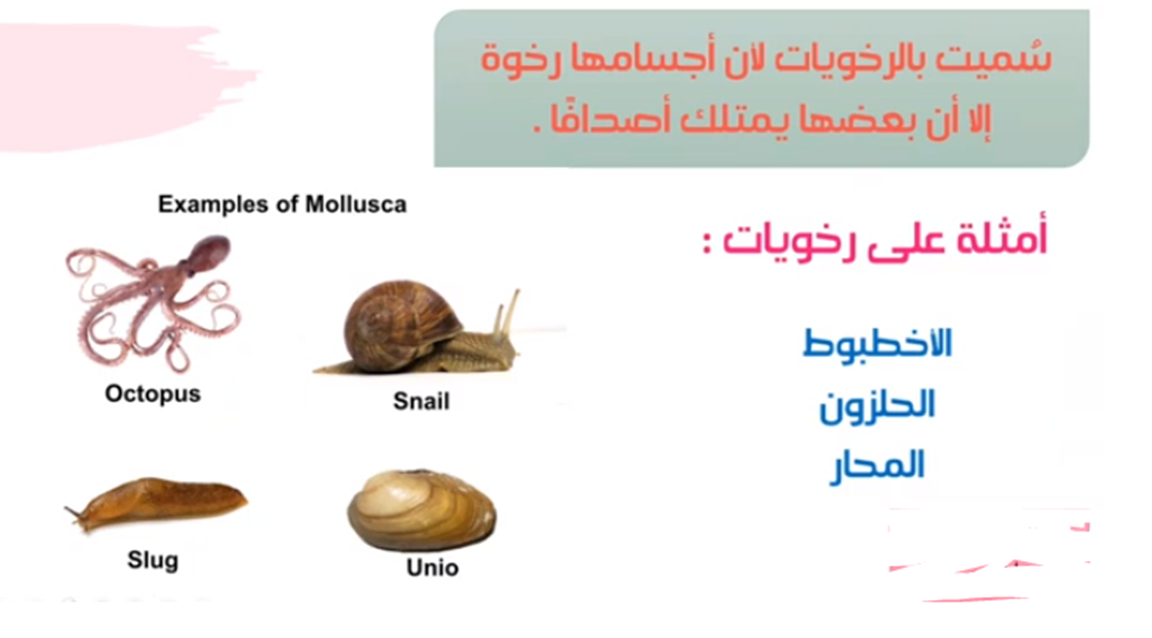 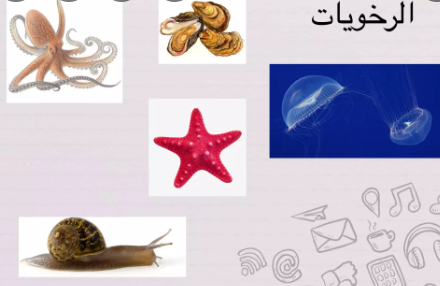 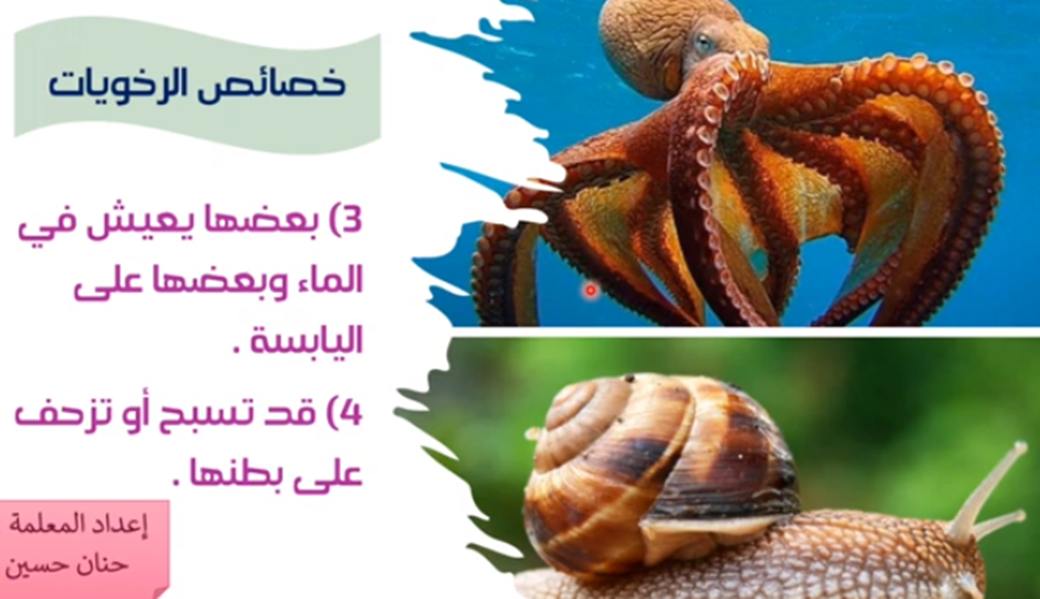 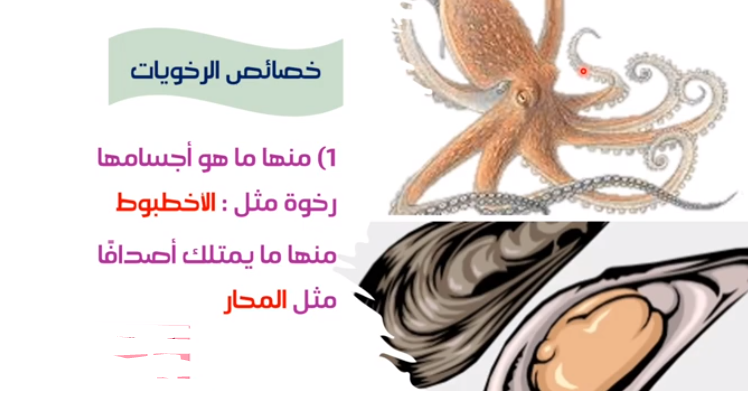 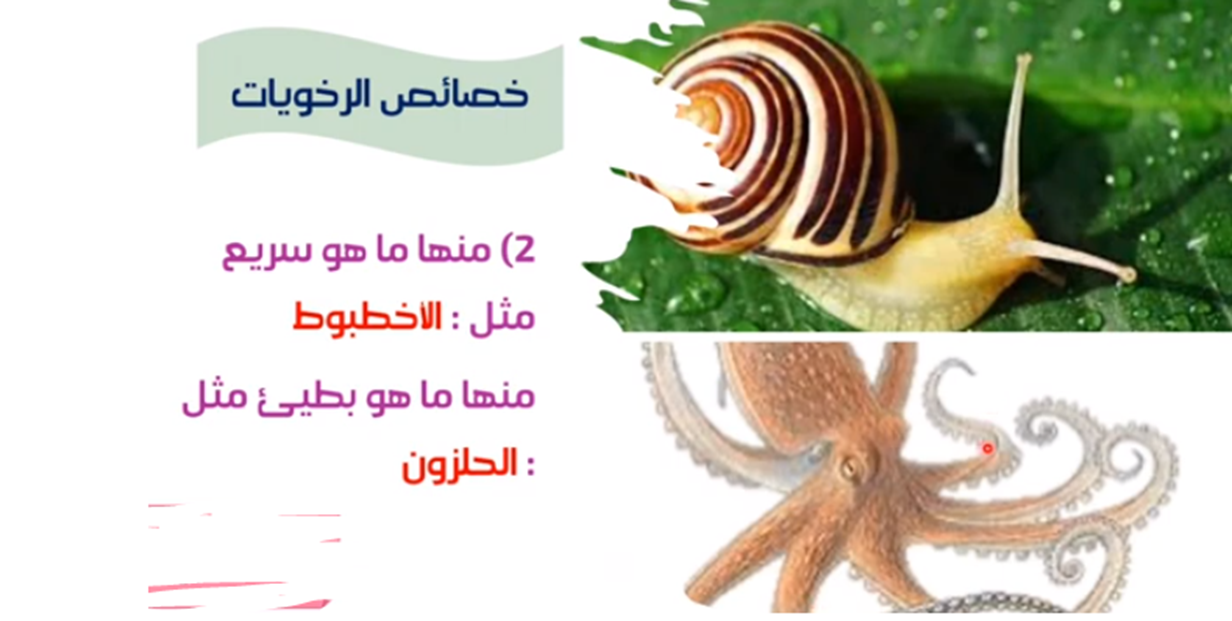 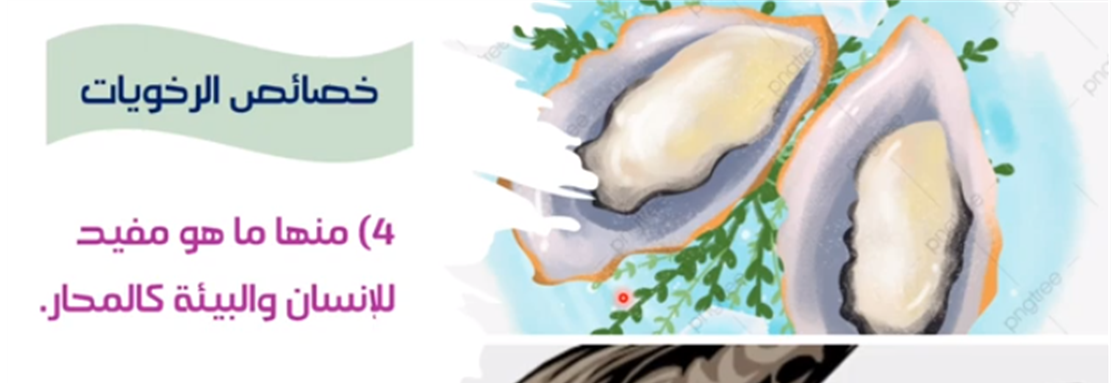 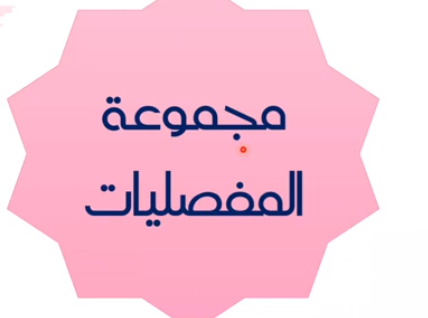 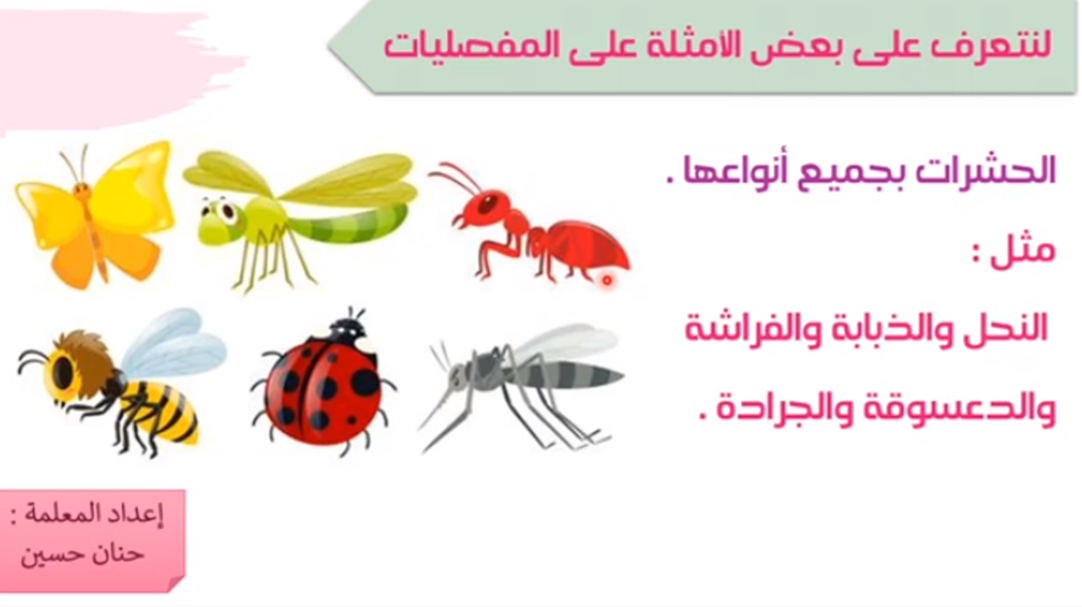 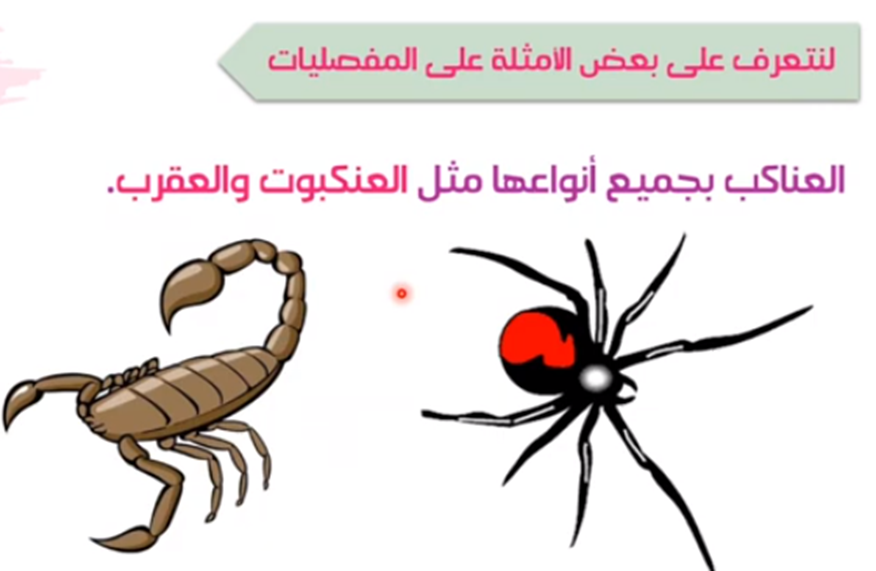 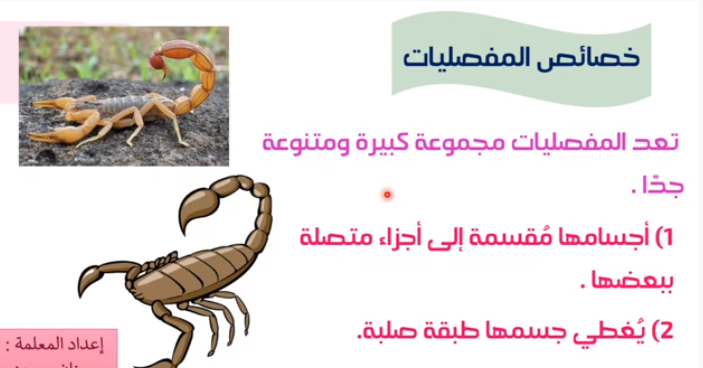 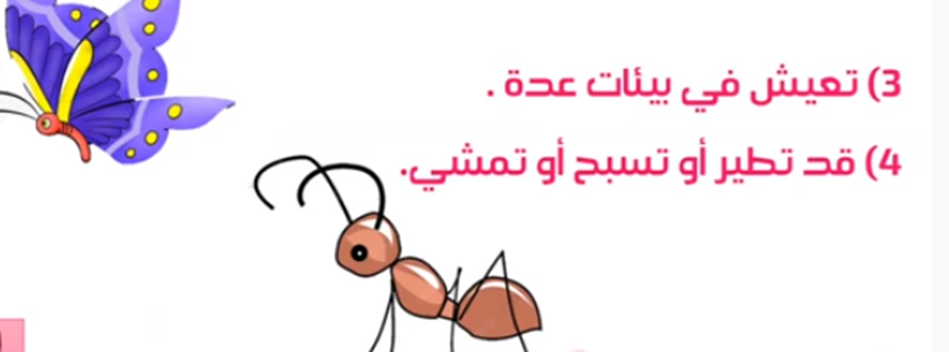 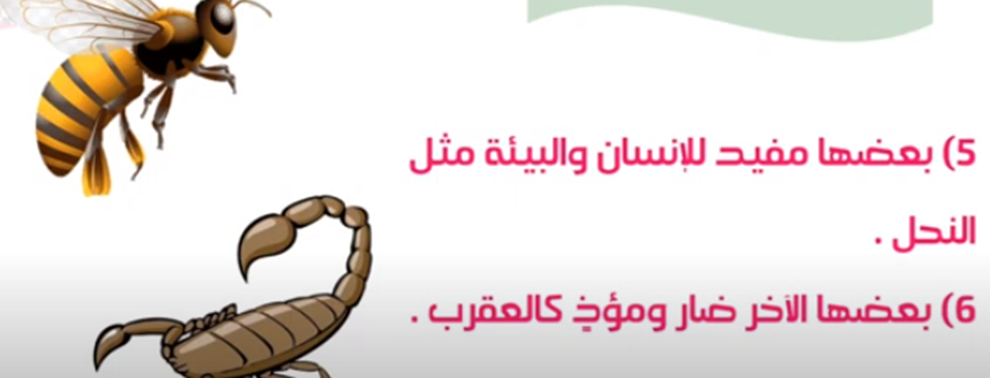 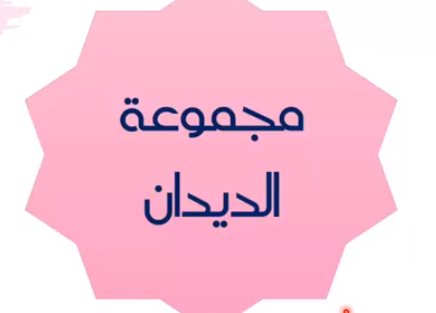 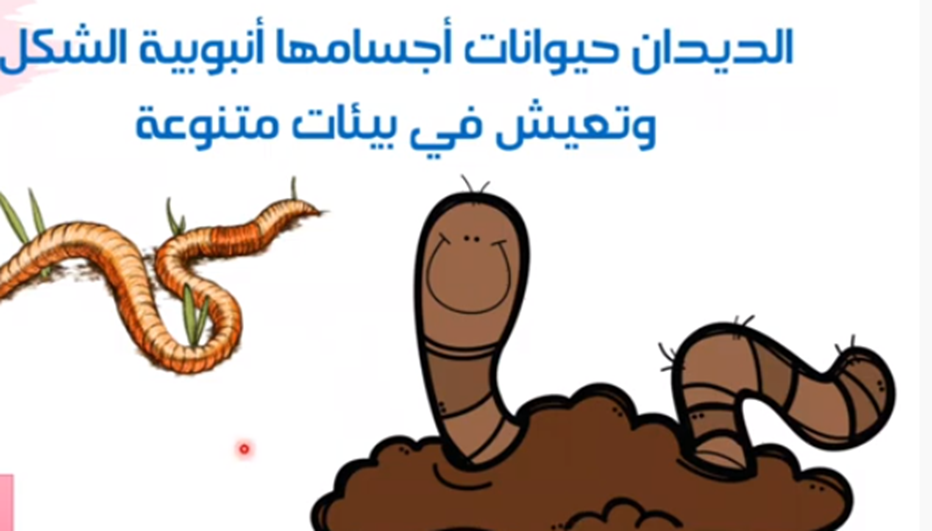 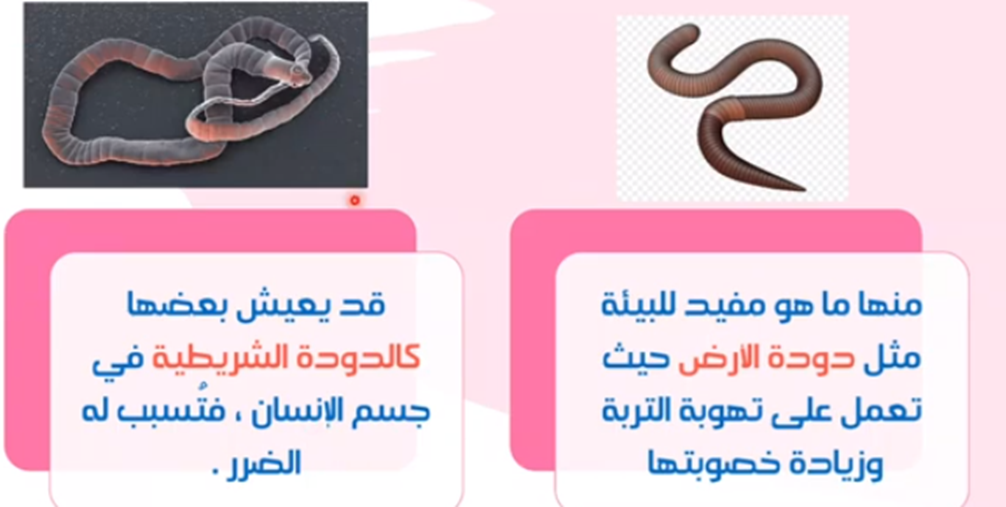 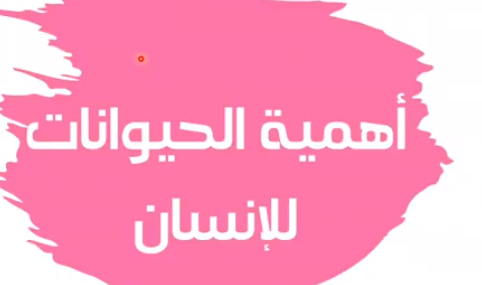 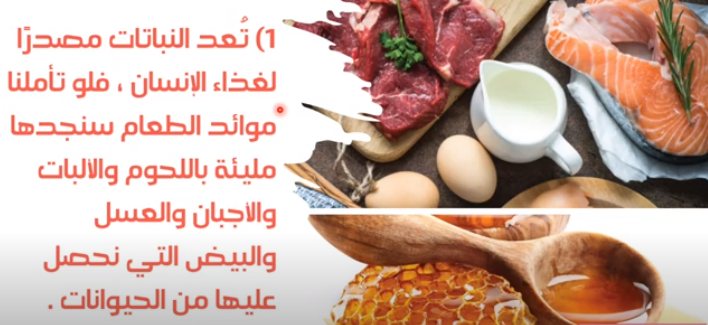 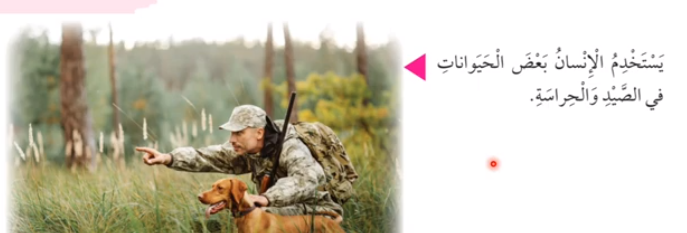 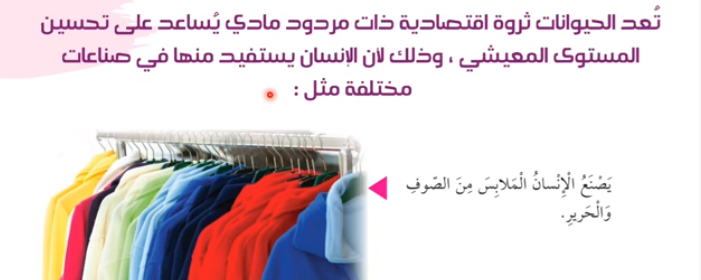 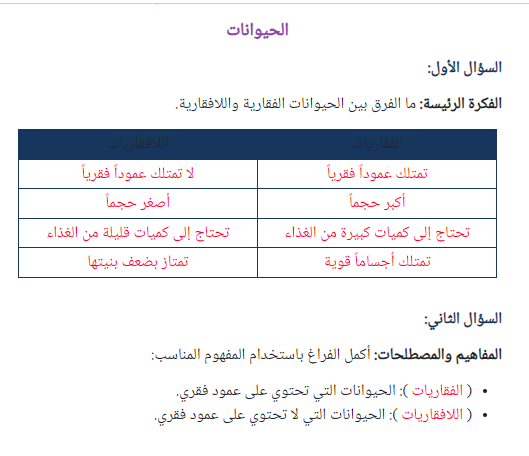 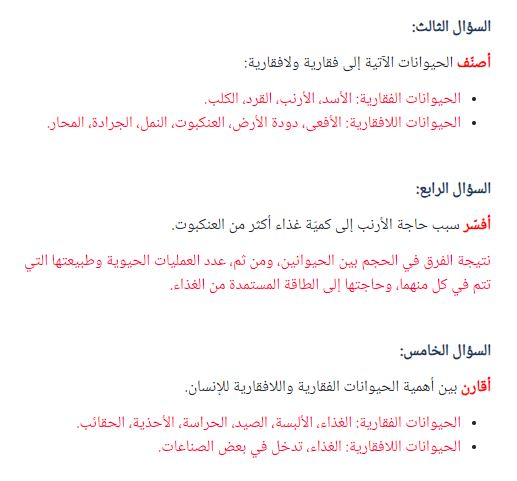 الافعى
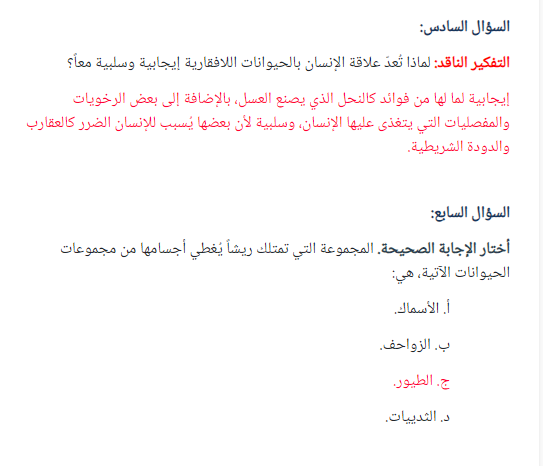